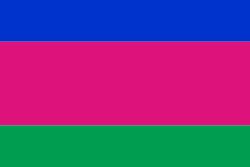 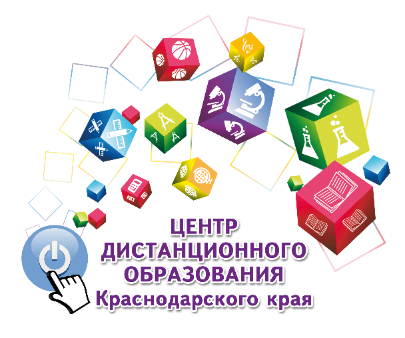 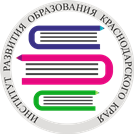 Министерство образования, науки и молодежной политики Краснодарского края
ГБОУ  «Институт развития образования» Краснодарского края 
Центр дистанционного образования
О подготовке к новому 2022/2023 учебному году
г. Краснодар
05.08.2022
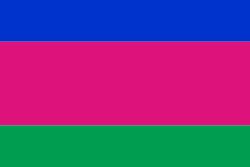 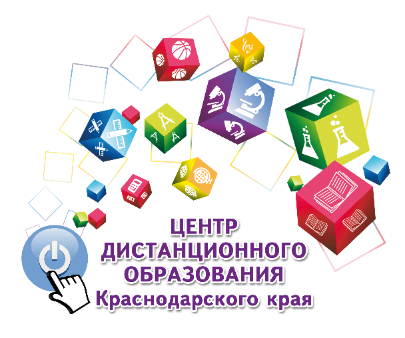 Министерство образования, науки и молодежной политики 
Краснодарского края
ГБОУ  «Институт развития образования» Краснодарского края 
Центр дистанционного образования
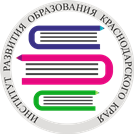 Нормативно-правовое обеспечение дистанционного образования детей-инвалидов, обучающихся на дому с использованием дистанционных образовательных технологий
Приходько Марина Николаевна, 
заместитель руководителя по учебной работе 
Центра дистанционного образования
г. Краснодар
05.08.2022
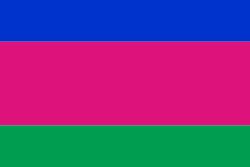 ГБОУ  «Институт развития образования» Краснодарского края 
Центр дистанционного образования
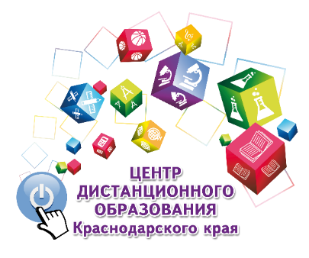 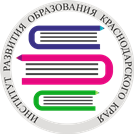 Список документов на зачисления необходимых кандидатов для осуществления дистанционного образования
Оригинал:
Ходатайство муниципального органа управления образованием или администрации ГБ(К)ОУ;
Заявление родителей (законных представителей) несовершенно летнего лица о принятии на обучение;
Акт (копия акта) обследования социально-бытовых условий по месту проживания ребенка
Характеристика
Заявление родителей (законных представителей) о согласии на предоставление и обработку персональных данных о ребенке-инвалиде в соответствии с федеральным законом от 27.07.2006г. №152-ФЗ «О персональных данных» в соответствии с образцом, размещенном на официальном сайте ЦДО
Заверенная копия:
Копия документа, удостоверяющего личность ребенка (свидетельство о рождении, паспорт);
Медицинское заключение;
Копия справки федерального учреждения бюро медико-социальной экспертизы, удостоверяющую инвалидность ребенка (МСЭ);
 Копия справки врачебной комиссии, определяющую форму обучения;
Копия заключения муниципальной или краевой психолого –медико-педагогической комиссии;
Справка из муниципальной образовательной организации о классе обучения ребенка
Копия документа удостоверяющего личность одного родителя (законного представителя) с отметкой о месте регистрации
Справка с фактического места проживания (в случае если регистрация не совпадает с местом фактического проживания)
Копия документа, подтверждающего права законного представителя (для законных представителей)
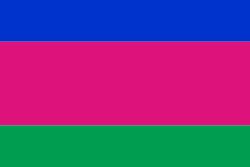 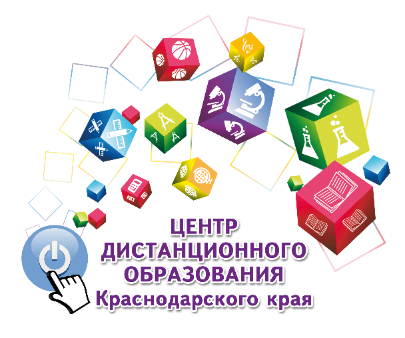 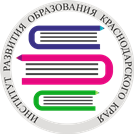 Индивидуальный учебный план (недельный) 
на текущий учебный год
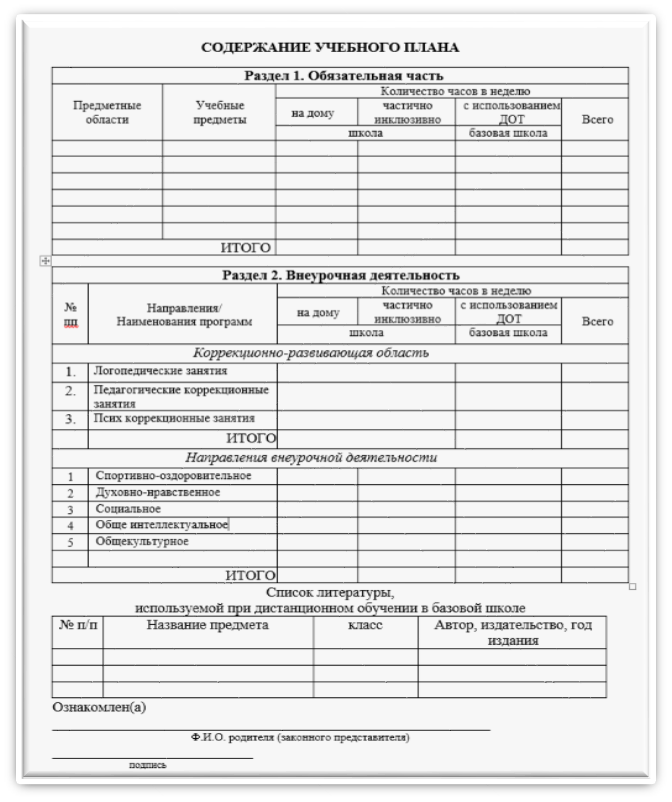 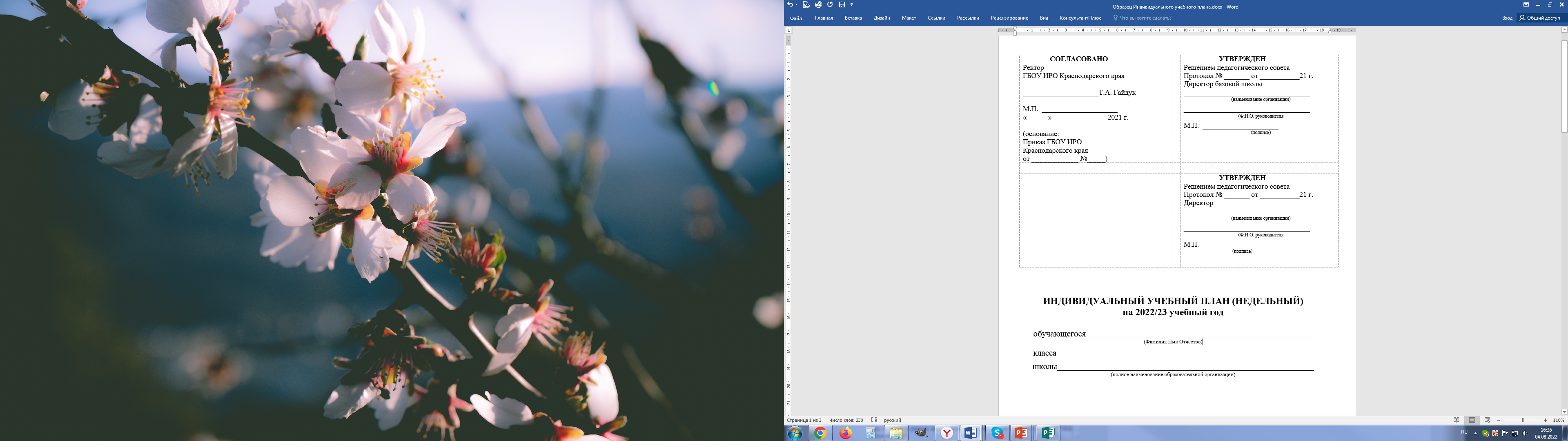 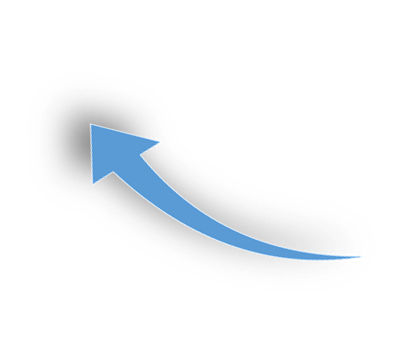 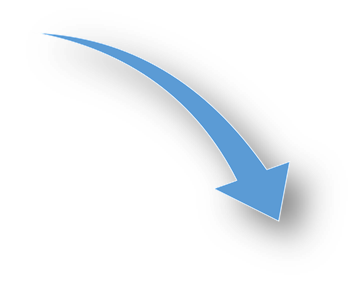 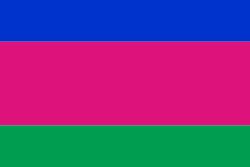 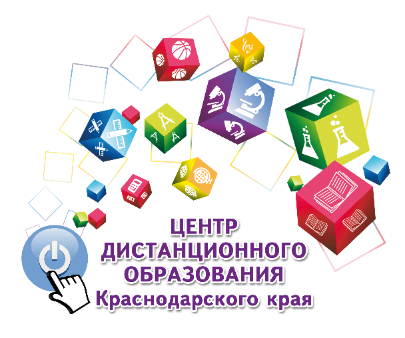 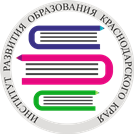 Индивидуальный учебный план (недельный) 
на текущий учебный год
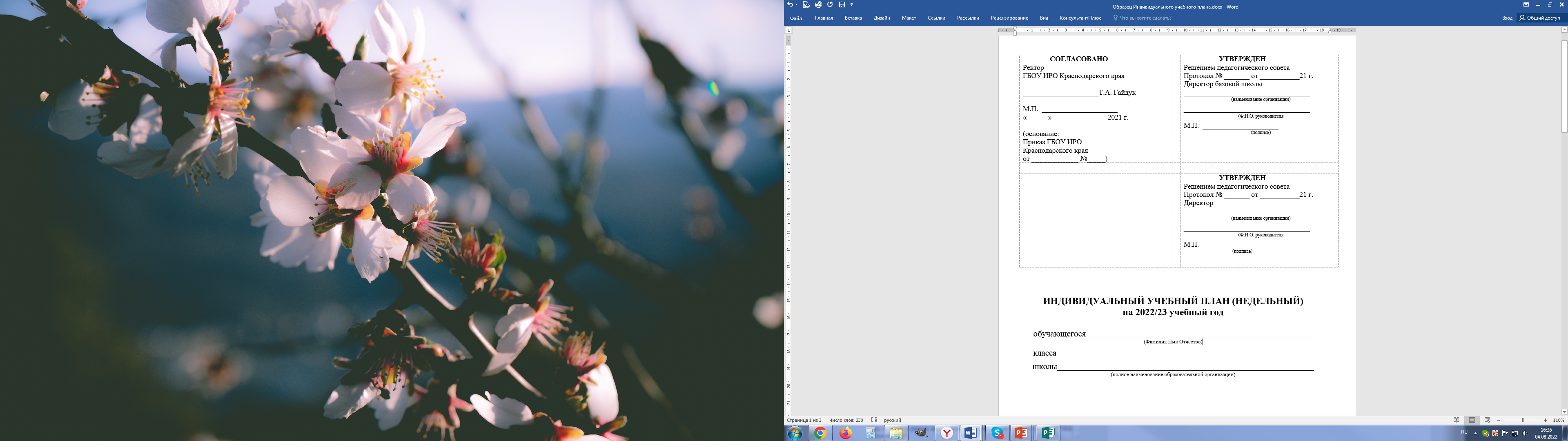 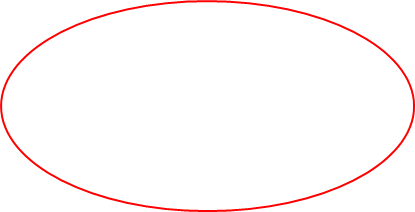 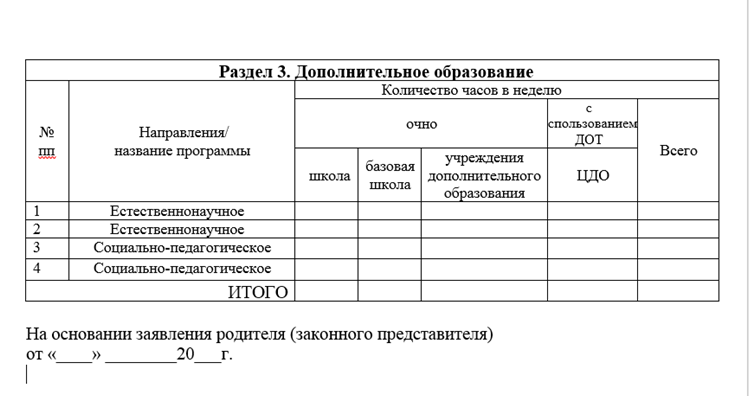 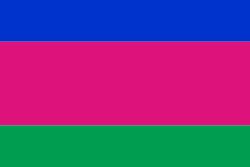 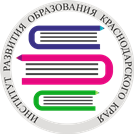 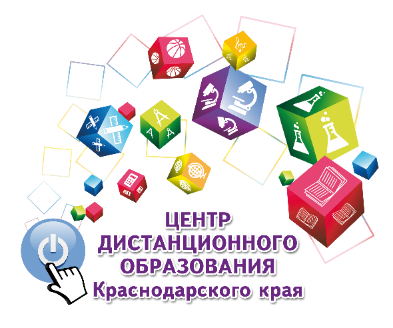 Министерство образования, науки и молодежной политики Краснодарского края
ГБОУ «Институт развития образования» Краснодарского края 
Центр дистанционного образования
Благодарим за внимание!
ГБОУ ИРО Краснодарского края, 
г. Краснодар, ул. Сормовская, 167